The PRIDE score – Motivating a growth mindset
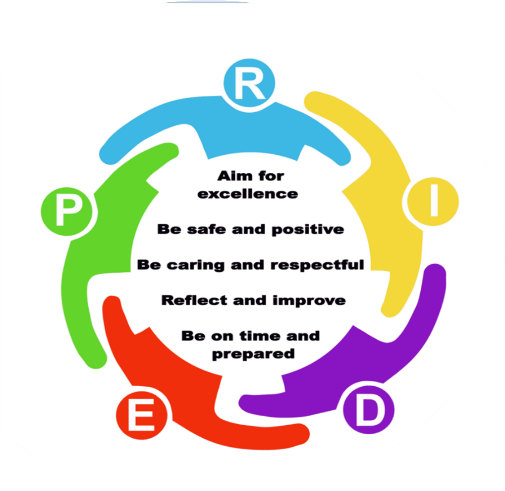 Premise
It is impossible to be 100% accurate in predicting future attainment
Target grades, based on past attainment, are not necessarily the best indicator of future success
Positive behaviour is linked to better progress
Pupils are 100% in control of their behaviour and 0% in control of their past attainment – Parents and teachers can also influence the former, but not the latter
Much of our data linked to behaviour is very accurate, but can lack context when reported to parents
Reporting on positive Behaviour for Learning
Attendance
Punctuality to School
Punctuality to Lesson
PRIDE points (Achievements)
Attitude to Learning
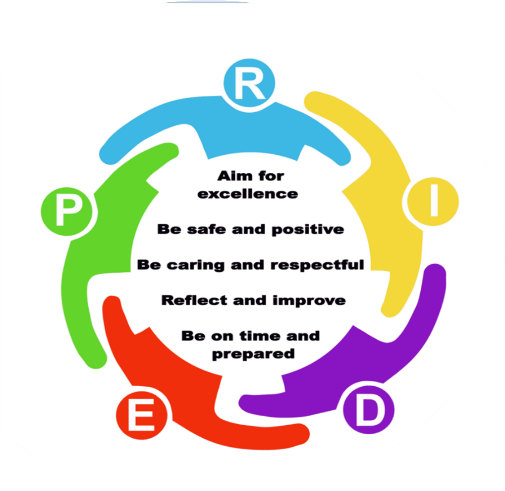 Reporting the PRIDE score
Next steps
Reward pupils that are showing positive behaviours
Reward forms to promote positive competition
Early identification of pupils of concern
Log and evaluate behaviour information accurately
PRIDE points and behaviour points
L marks
Attitude to Learning
Develop a common narrative around positive behaviour
Evaluating attitude to learning (ATL)
++
Exceptional evidence of PRIDE. Leadership of learning. Behaviour for learning is exemplary leading to resilience in the face of high challenge and exceptional outcomes.

+
Strong evidence of PRIDE. Active learning. Clear effort is being made to achieve challenging outcomes. Homework is consistently completed to a high standard leading to further independent learning. 

=
Some evidence of PRIDE. Passive learning. The minimum effort is made to achieve the least challenging outcomes. Homework may be inconsistent or completed to the minimum required standard.

-
Little evidence of PRIDE. Not engaged. May behave in a way that damages own learning, or the learning of others. No evidence of homework or other independent learning.